Integer Properties
Chapter 10
Preamble
Historically,  number theory has been a beautiful area of 
study in pure mathematics. However, in modern times, 
number theory is very important in the area of security.
Encryption algorithms heavily depend on modular 
arithmetic, and our ability to deal with large integers. 
We need appropriate techniques to deal with such
algorithms.
Divisors
Integer division
In integer division, the input and output values must always be integers.
Let a, b, c are integers such that c = ab.
a and b are called divisors of c
a|c    b|c
105 = 15∙7 implies 15|105 and 7|105
Divisibility and linear combination
Theorem 10.1.1
Let x, y, and z be integers. If x|y and x|z, then x|(sy + tz) for any integers s and t.
Divisibility and linear combination
Theorem 10.1.1
Let x, y, and z be integers. If x|y and x|z, then x|(sy + tz) for any integers s and t.
Proof: 
Since x|y, then y = kx for some integer k. 
Similarly, since x|z, then z = jx for some integer j.
 A linear combination of y and z can be expressed as:
sy + tz = s(kx) + t(jx) = (sk + tj)x.
Since sy + tz is an integer multiple of x, 
	then x|(sy + tz).  ■
Divisor Theorem
Theorem: Let a, b, and c be integers. Then
a|b  a|c implies a|(b+c)
a|b implies a|bc
a|b  b|c implies a|c
Division Algorithm
Theorem 10.1.2
Let n be an integer and let d be a positive integer. Then, there are unique integers q and r, with 0 ≤ r ≤ d - 1, such that n = qd + r.
The number q is called the quotient and the number r is called the remainder. 
The operations div and mod produce the quotient and the remainder as a function of n and d.
q = n div dr = n mod d
Division
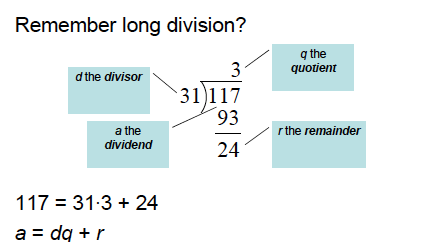 Computing div and mod
17 mod 6  (ans: 5)
23 div 5     (ans: 4)
-10 mod 5 (ans: 0)
-13 mod 6 (ans: 5)
-13 div 6    (ans: -3)
Modular Arithmetic
addition mod m
The operation defined by adding two numbers and applying mod m to the result is called addition mod m.
multiplication mod m
The operation defined by multiplying two numbers and applying mod m to the result is called multiplication mod m.
Congruence mod m
Definition
Let m be an integer greater than 1. 
Let x and y be any two integers. 
Then x is congruent to y mod m if 
			x mod m = y mod m. 
The fact that x is congruent to y mod m is denoted
				x  ≡  y (mod m).
Theorem 10.2.1: Alternate characterization of congruence mod m.
Let m be an integer greater than 1. 
Let x and y be any two integers. 
Then x  ≡  y (mod m) if and only if m|(x - y).
Proof:
x  ≡  y (mod m) implies m|(x - y).
First suppose that x  ≡  y (mod m). 
By definition, x mod m = y mod m. 
We define the variable r to be the value of x mod m = y mod m. 
Therefore, x = r + km for some integer k and y = r + jm for some integer j. 
Then x - y = (r + km) - (r + jm) = (k - j)m
Since (k - j) is an integer, m|(x - y).
Proof:
m|(x - y) implies x  ≡  y (mod m)
Now suppose that m|(x - y). 
Then (x - y) = tm for some integer t. 
Let r be the value of x mod m. 
Then x = r + km for some integer k. 
The integer y can be expressed as
     y = x - (x - y) = (r + km) - tm = r + (k - t)m.
Since r is an integer in the range from 0 to m-1, r is the unique remainder when y is divided by m. 
Therefore r = y mod m = x mod m, and by definition x  ≡  y (mod m). ■
Let R be a relation on Z such that (a,b) is in R if a ≡ b (mod n). This relation is an equivalent relation.



When n =3, the equivalent classes of Z are
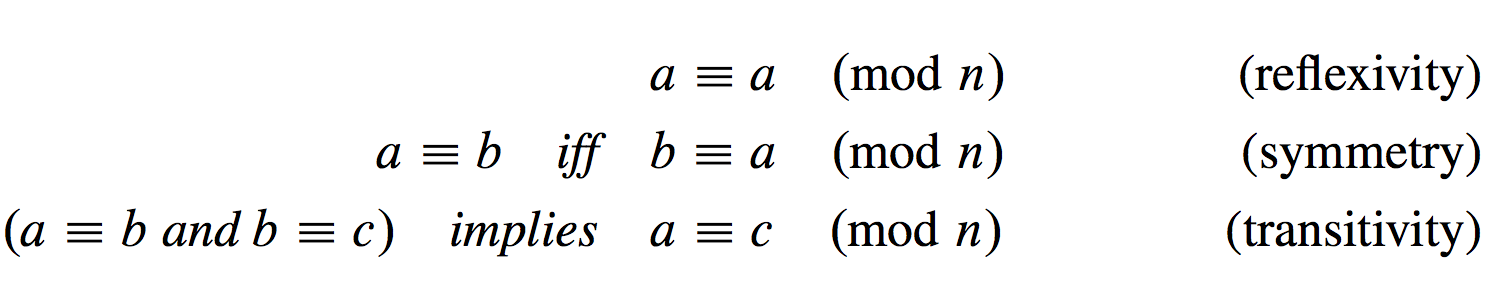 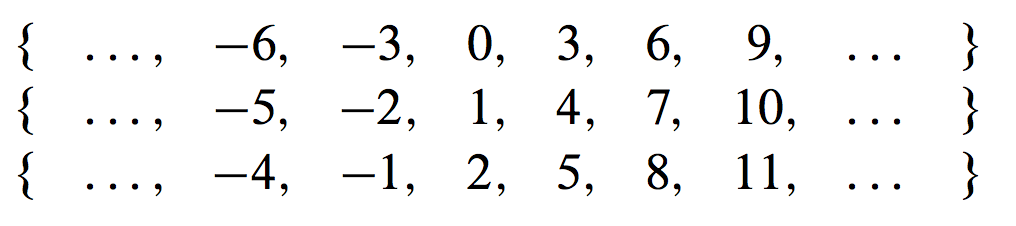 Computing arithmetic operations mod m.
Theorem 10.2.2:
Let m be an integer larger than 1.
 Let x and y be any integers. Then
[(x mod m) + (y mod m)] mod m = [x + y] mod m
Proof:
    [(x mod m) + (y mod m)] mod m 
 = [(x + km) + (y + jm)] mod m 
 = [(x + y) + (k + j)m] mod m.
 = [x + y] mod m
Computing arithmetic operations mod m.
Theorem 10.2.2:
Let m be an integer larger than 1.
 Let x and y be any integers. Then
[(x mod m)(y mod m)] mod m = [x·y] mod m
Proof:
    [(x mod m)(y mod m)] mod m 
 = [(x + km)(y + jm)] mod m 
 = [(x·y) + (ky + jx + jkm)m] mod m
 = [x·y] mod m
Example
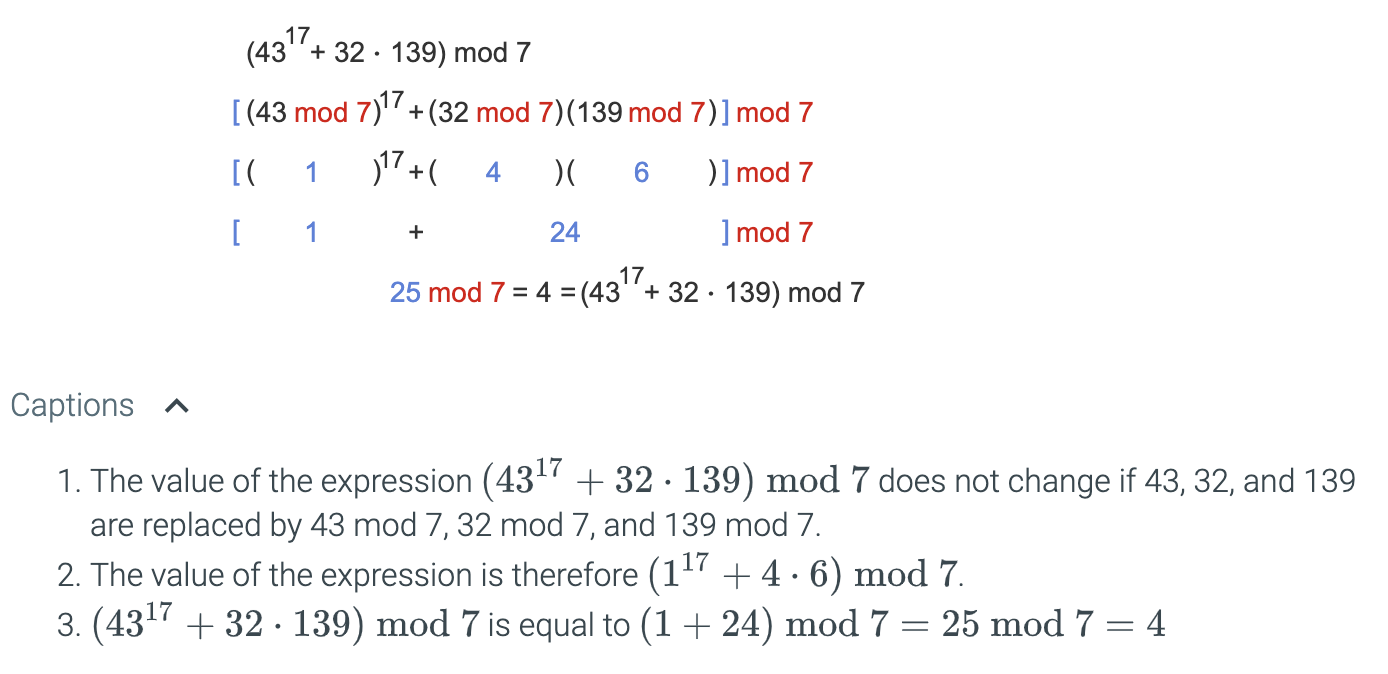 Prime numbers
A number n ≥ 2 is prime if and only if it is divisible by only 1 and itself.
A number which is not a prime is called composite.
15 is composite
23 is prime
Fundamental Theorem of Arithmetic
Theorem: Any number n ≥ 2 is expressible as a unique product one or more primes.
100 = 2∙2∙5∙5 = 22.52
29338848000 = 28355373111
Fundamental Theorem of Arithmetic
Theorem: Any number n ≥ 2 is expressible as a unique product one or more primes.
100 = 2∙2∙5∙5 = 22.52
29338848000 = 28355373111
multiplicity
The multiplicity of a prime factor p in a prime factorization is the number of times p appears in the product of primes.
In the previous example, the multiplicity of 3 in the prime factorization of 29338848000 is 3.
How many divisors?
How many positive divisors does n have?
when n= 100, the divisors are
1, 2, 4, 5, 10, 20, 25, 50, 100
n = 2252
Divisors are :
     2050, 2051,2052; 2150, 2151,2152; 2250, 2251,2252
How many divisors?
How many positive divisors does n have?
Write n in its unique prime factorization paqb…sd where p,q, …., s are prime.
Any divisor of n  has the form pxqy… sz where         0 ≤  x ≤ a, 0 ≤ y ≤ b, …., 0 ≤ z ≤ d. 
 The total number of divisors of n is 						(a+1)(b+1)…(d+1).
x can assume (a+1) different values, y can assume (b+1) different values, and so on. The product rule is then applied.
How many divisors?
How many divisors of n are perfect squares?
Write n in its unique prime factorization paqb…sd where p,q, …., s are prime.
A number is a perfect square if and only if each of the exponents in its prime factorization is even.
Any perfect square divisor of n  has the form       p2x q2y… s2z where                                                          0 ≤ 2x ≤ a, 0 ≤ 2y ≤ b, ….,0 ≤ 2z ≤ d. 
 The total number of divisors of n is 						(floor(a/2)+1)(floor(b/2)+1)…(floor(d/2)+1).
Greatest common divisor and least common multiple.
The greatest common divisor (gcd) of non-zero integers x and y is the largest positive integer that is a factor of both x and y.
The least common multiple (lcm) of non-zero integers x and y is the smallest positive integer that is an integer multiple of both x and y.
gcd(24,18) = 6
lcm(6,10) = 30.
Relatively prime (coprime)
Two numbers are said to be relatively prime if their greatest common divisor is 1.
4 and 9 are relatively prime. gcd(4,9) = 1
Finding the Greatest Common Divisor Using Prime Factorizations
Example:    120 =  23 ∙3 ∙5      500 =  22  ∙53 
        gcd(120,500) = 2min(3,2) ∙3min(1,0) ∙5min(1,3)  
                                  =22 ∙30 ∙51 = 20 = 
gcd(120,500) = gcd(500,120) = 20.
Finding the Greatest Common Divisor Using Prime Factorizations
Suppose  the prime factorizations of a and b are:


    where each exponent is a nonnegative integer, and where all primes occurring in either prime factorization are included in both. Then:
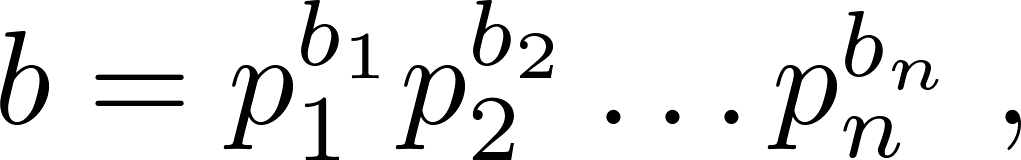 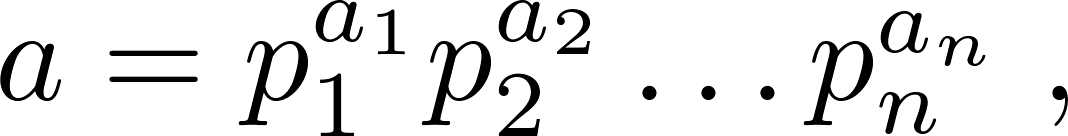 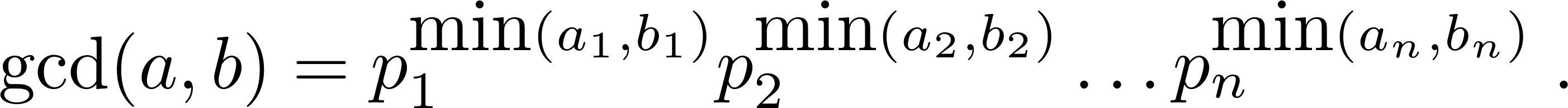 Least Common Multiple
The least common multiple can also be computed from the prime factorizations.  




    
This number is divided by both a and b and no smaller number  is divided by a and b.
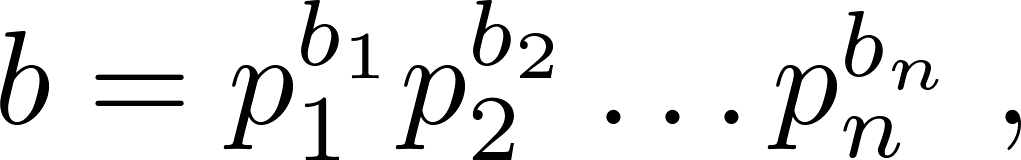 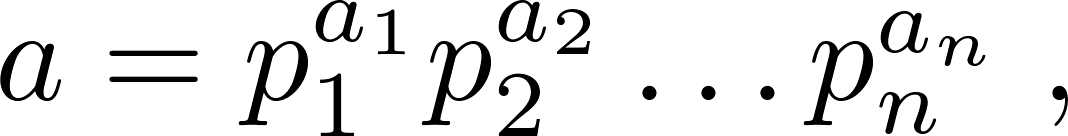 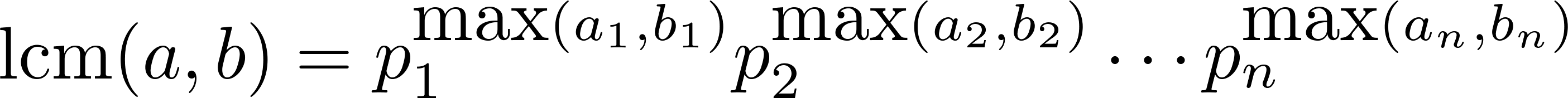 Least Common Multiple
The least common multiple can also be computed from the prime factorizations.  




    
This number is divided by both a and b and no smaller number  is divided by a and b.
    Example:  lcm(233572, 2433) =  2max(3,4) 3max(5,3) 7max(2,0) = 24 35 72
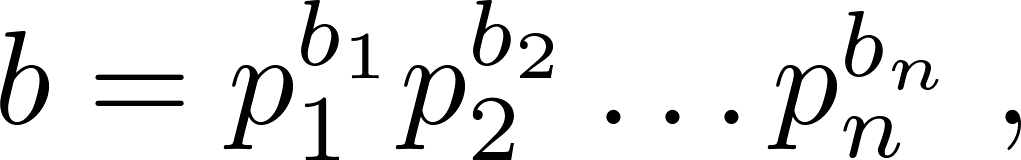 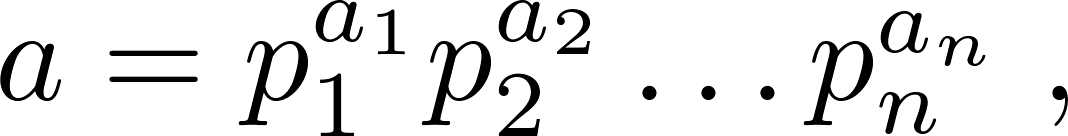 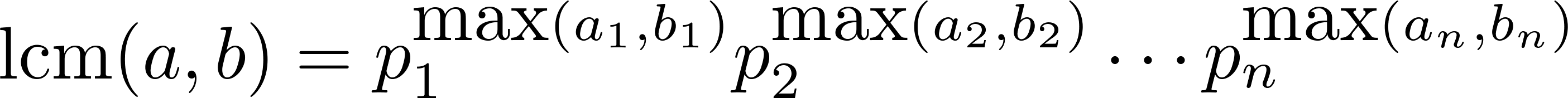 lcm and gcd
lcm(233572, 2433)
                            = 2max(3,4) 3max(5,3) 7max(2,0) 
                            = 24 35 72
gcd(233572, 2433)
                             = 2min(3,4) 3min(5,3) 7min(2,0) 
                             = 23 33
243572 x 2333 = 27 38 72
Factoring and primality testing
Consider an integer number of 110 digits long:
N = 35201546659608842026088328007565866231962578784643756647773109869245232364730066609837018108561065242031153677
Following questions can be asked:
Given an integer x, does x divide N?
Is N a prime number?
If N is not a prime, i.e. N is composite, determine the two numbers whose product is prime.
Prime numbers
Number of primes
There are infinite number of primes.

The Prime Number Theorem.
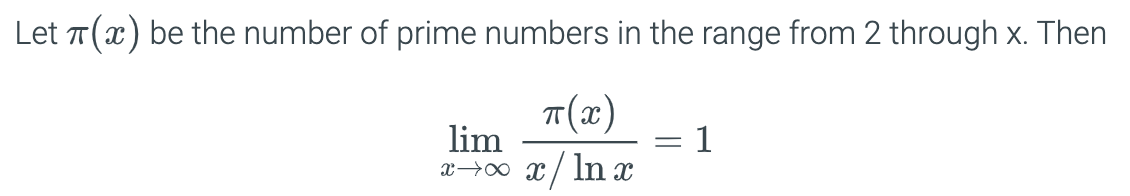 ln x = lnex where e = 2.718281828…
Primality testing of N
Factoring and primality testing
When the numbers are sufficiently large, no efficient, integer factorization algorithm is known.
The presumed difficulty of this problem is at the heart of widely used algorithms in cryptography such as RSA.
Not all numbers of a given length are equally hard to factor. 
The hardest instances of these problems (for currently known techniques) are semiprimes, the product of two prime numbers.
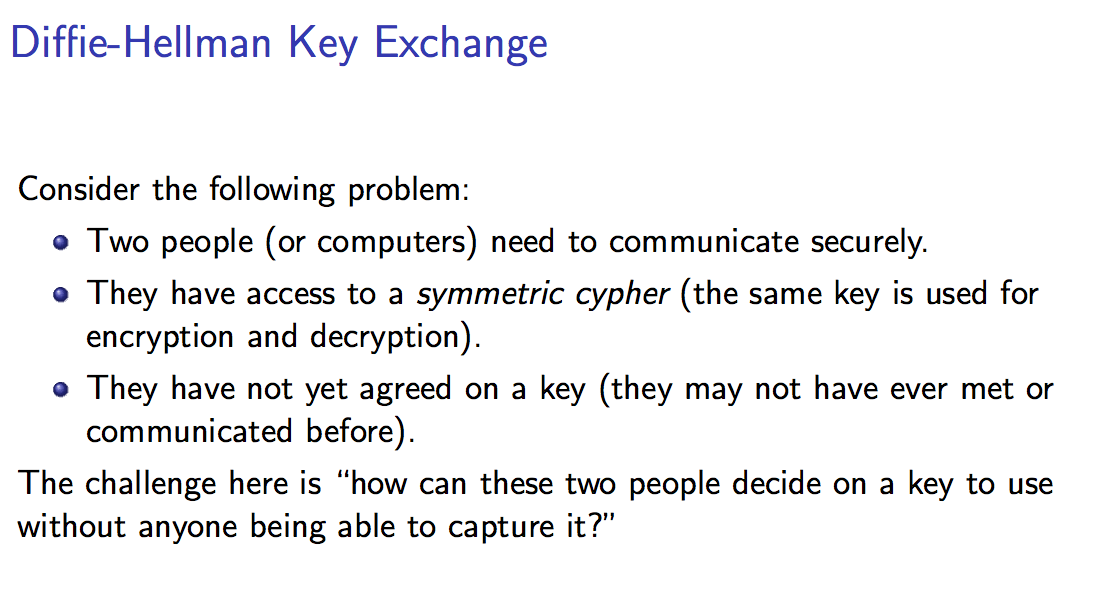 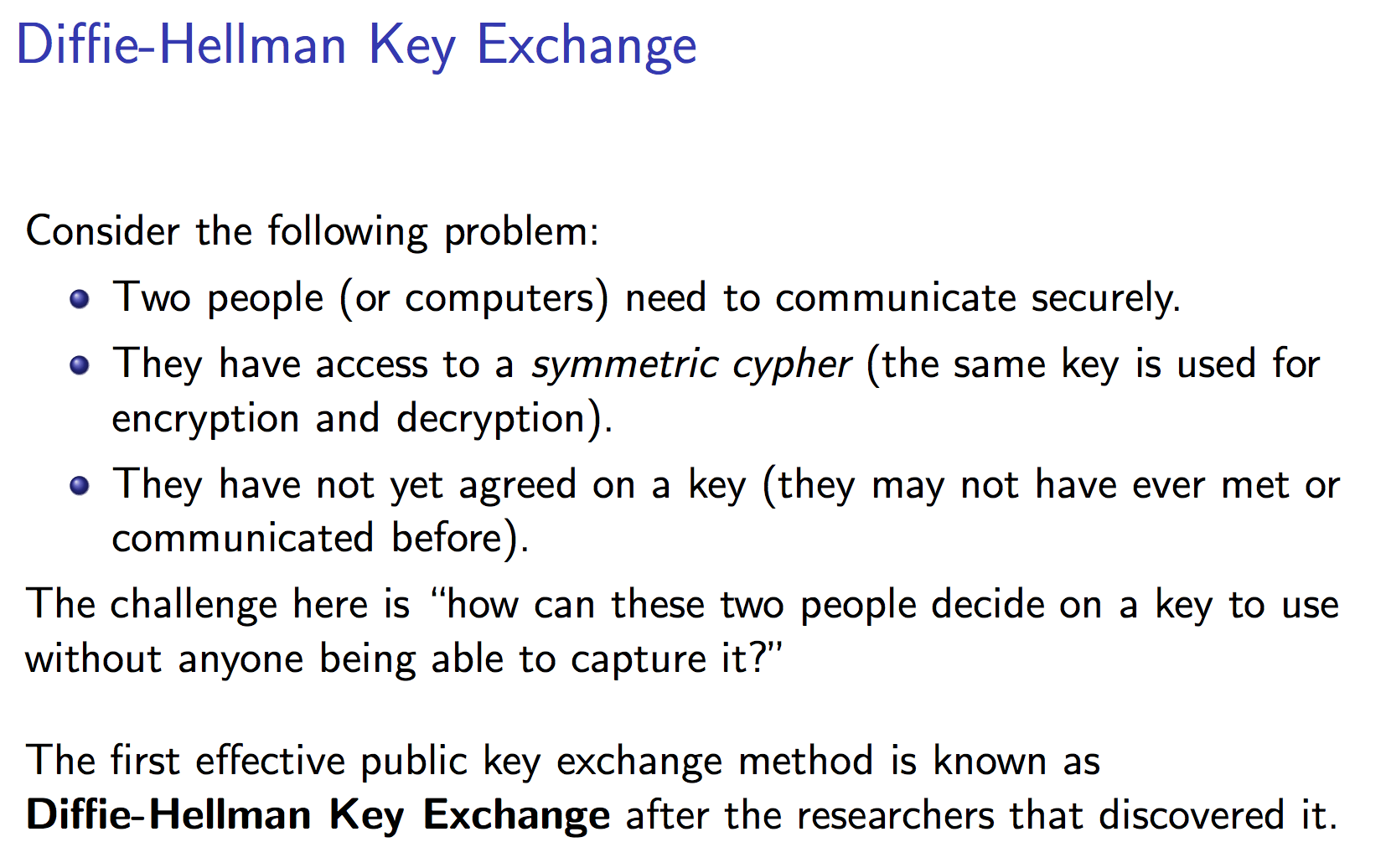 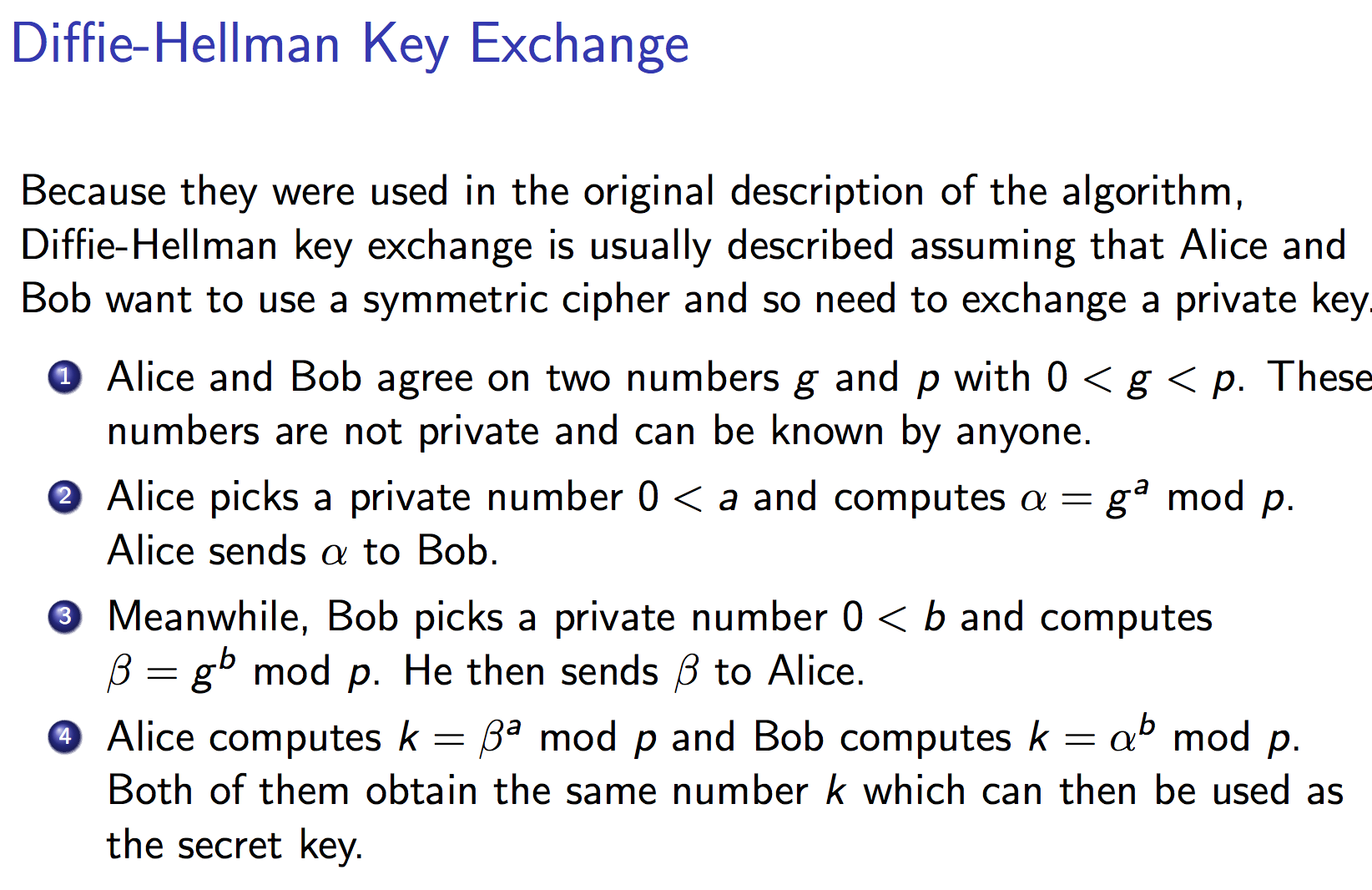 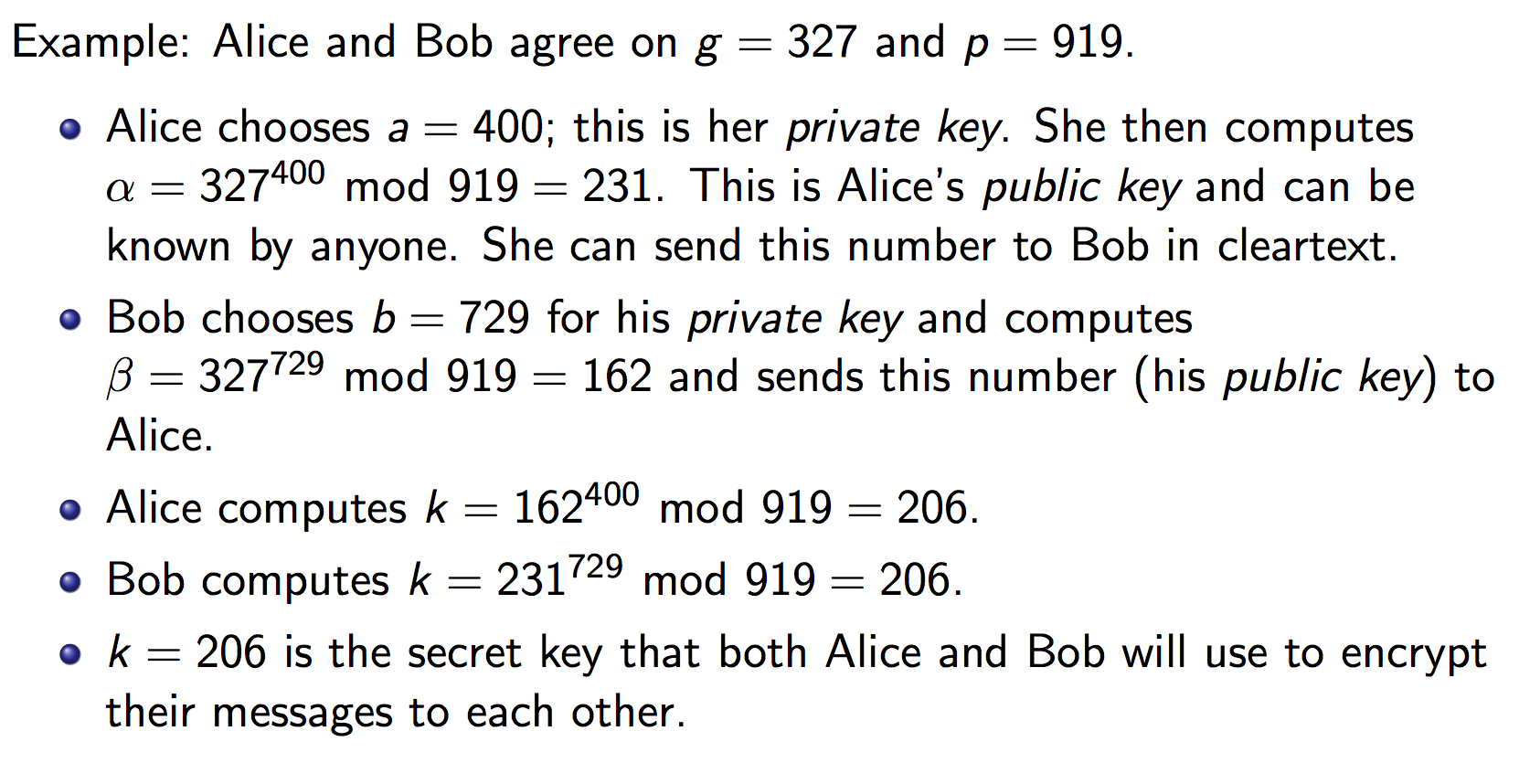 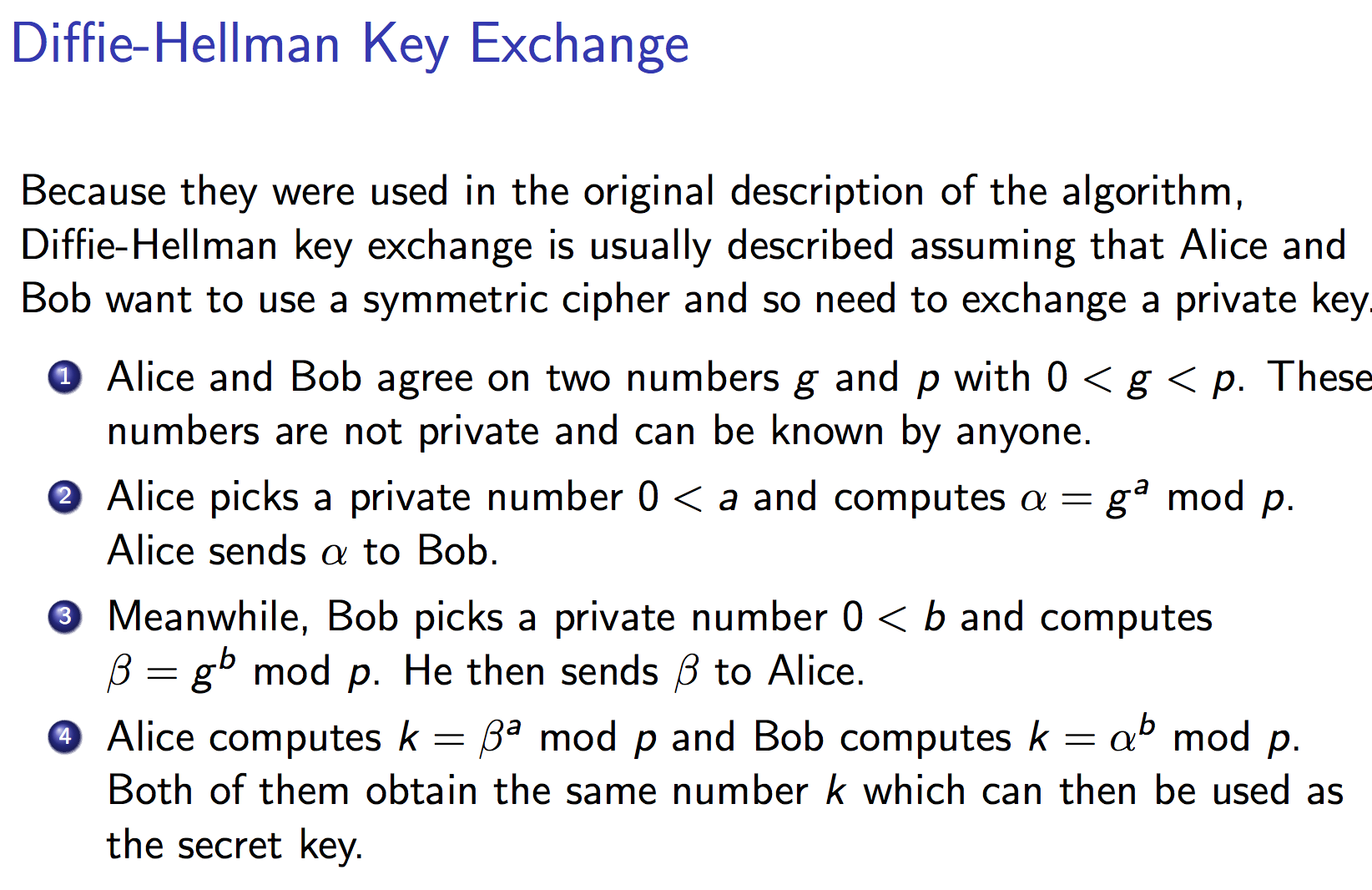 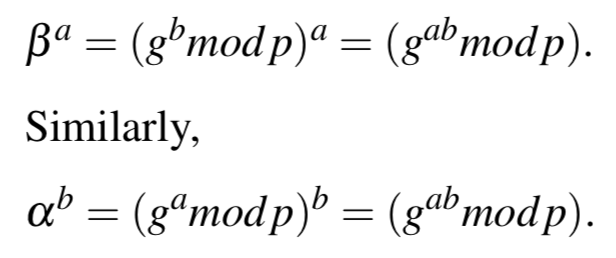 Pseudorandom number generators
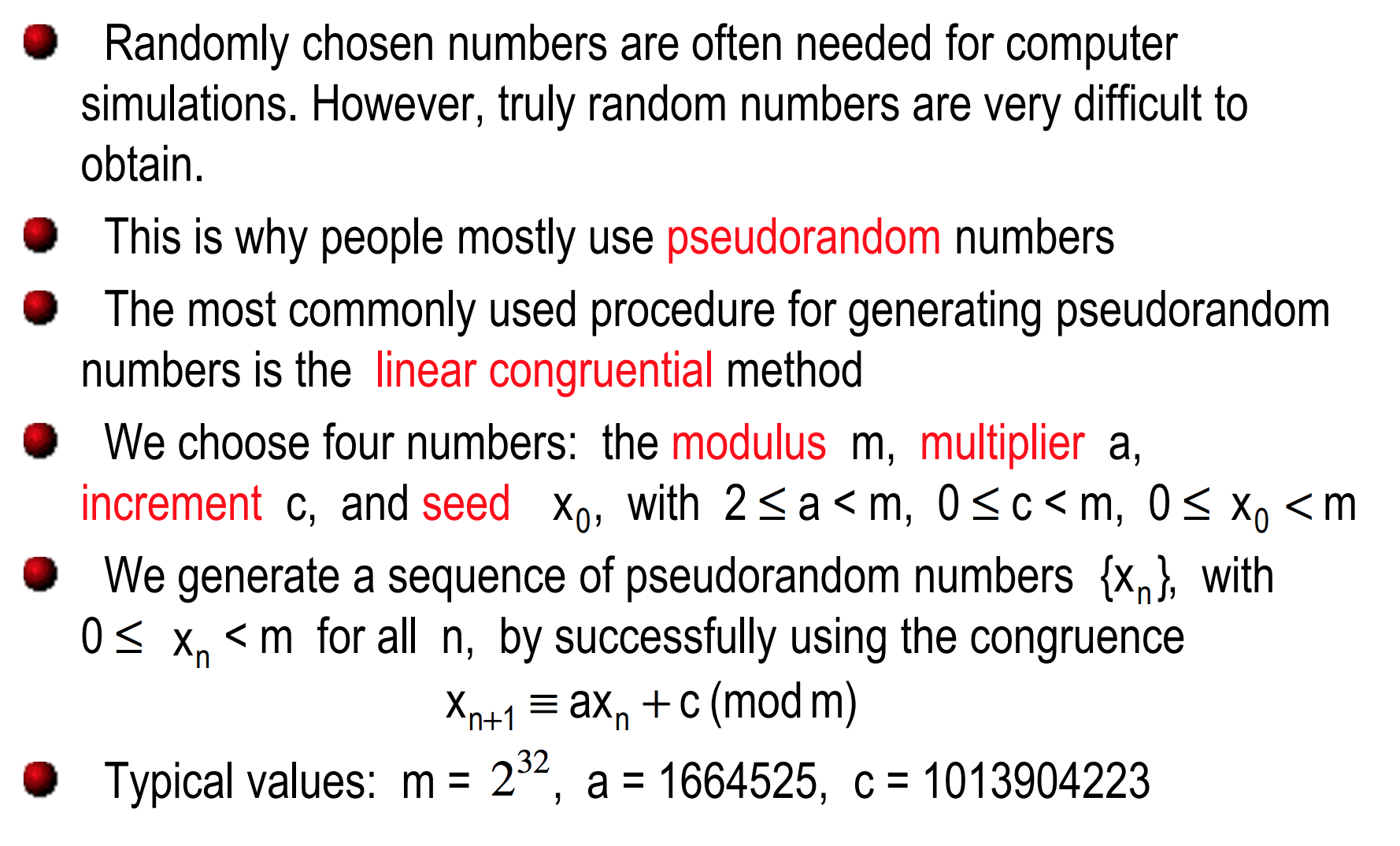 Hashing Functions
Assume that SFU plans to maintain a record of its 5000 employees using SIN as the key. How will it assign a memory location to the record for an employee with key = k? One solution is to use a hashing function h:
			h(k) = k mod m	
	(where m = number of  available memory locations)
0
1
2
m-2
m-1
Hashing functions
A hashing function must be easy to evaluate. There is a risk of collision (two keys mapped to the same location), but in that case store the keys in a linked list attached to the location.
0
1
2
Key k1
Key 2
m-2
m-1
Greatest Common Divisor
gcd(24,16) = 8; How can we compute efficiently?
Computing the prime factorization first is not efficient.
GCD Theorem:
 Let x and y be two positive integers 
     Then gcd(x, y) = gcd(y mod x, x).
Theorem: Let x and y be two positive integers then 
				gcd(x, y) = gcd(y mod x, x).

Note that gcd(x,0)= gcd(x,x) = x for any x.
Let k = gcd(x,y) with x > y.
x = kt1 and y=kt2 where t1 and t2 are integers, t1>t2.
x-y = k(t1 –t2)
gcd(x,y) = gcd(x-y,y).
gcd(x-y,y) = gcd(x-2y,y) = gcd(x-3y,y) = …. = gcd(x mod y,y)
Euclidean Algorithm
Example: Find  gcd(287,91):
gcd(287, 91) = gcd(91, 14) =  gcd(14, 7)  = 7

Here,
14 = 287 mod 91
7 = 91 mod 14
Euclidean Algorithm
Example: Find  gcd(287,91):
287 = 91 ∙ 3 + 14
 91 = 14 ∙ 6 + 7
 14 =  7 ∙ 2 + 0

gcd(287, 91) = gcd(91, 14) =  gcd(14, 7)  = 7
Divide 287 by 91
Divide 91 by 14
Divide 14 by 7
Stopping condition
Euclidean Algorithm
The Euclidean algorithm expressed in pseudocode is:
procedure gcd(a, b: positive integers)
if  a < b then swap(a,b) (i.e. c=a, a=b, b=c)
x := a
y := b
while   y ≠ 0
       r := x mod y
       x := y
       y := r
return x {gcd(a,b) = x}
Example
Find d = gcd(821,123)
821 =123 ∙ 6 + 83         ………… (1)
123 = 83 ∙ 1 + 40          …………. (2)
   83 = 40 ∙ 2 + 3            …………. (3)
   40 =   3 ∙ 13 + 1          …………. (4)
Example
d = gcd(821,123) = 1  (i.e. 821 and 123 are relatively prime)
We  can find integers u and v such that 1 = 821u +123v.
 821 =123 ∙ 6 + 83         ………… (1)
123 = 83 ∙ 1 + 40          …………. (2)
   83 = 40 ∙ 2 + 3            …………. (3)
   40 =   3 ∙ 13 + 1          …………. (4)
Example
Find d = gcd(821,123) = 1
We can find integers u and v such that d = 821u +123v.
 821 =123 ∙ 6 + 83         ………… (1)
123 = 83 ∙ 1 + 40          …………. (2)
   83 = 40 ∙ 2 + 3            …………. (3)
   40 =   3 ∙ 13 + 1          …………. (4) 
Now we can write
1 =  40  −  3 ∙ 13        (from (4))
 1 = 40 − (83 - 40∙2) ∙ 13 (using (3))
 1 = 40 ∙ 27 − 83 ∙ 13
 1 = (123 – 83 ∙ 1) ∙ 27 − 83 ∙ 13 (from (2))
 1 = 123 ∙ 27 −  83 ∙ 40
 1 = 123 . 27 − (821 – 123 ∙ 6) ∙ 40 (from (1))
 1 = 123 ∙  267 − 821 ∙ 40
Thus we have u = -40 and v = 267.
Example
Find d = gcd(821,123) and integers u and v such that d = 821u +123v.
 821 =123 ∙ 6 + 83         ………… (1)
123 = 83 ∙ 1 + 40          …………. (2)
   83 = 40 ∙ 2 + 3            …………. (3)
   40 =   3 ∙ 13 + 1          …………. (4) 
Now we can write
1 =  40  −  3 ∙ 13        (from (4))
 1 = 40 − (83 - 40∙2) ∙ 13 (using (3))
 1 = 40 ∙ 27 − 83 ∙ 13
 1 = (123 – 83 ∙ 1) ∙ 27 − 83 ∙ 13 (from (2))
 1 = 123 ∙ 27 −  83 ∙ 40
 1 = 123 . 27 − (821 – 123 ∙ 6) ∙ 40 (from (1))
 1 = 123 ∙  267 − 821 ∙ 40
Thus we have u = -40 and v = 267.
The gcd of 821 and123 can be expressed as a linear combination of 821 and 123:
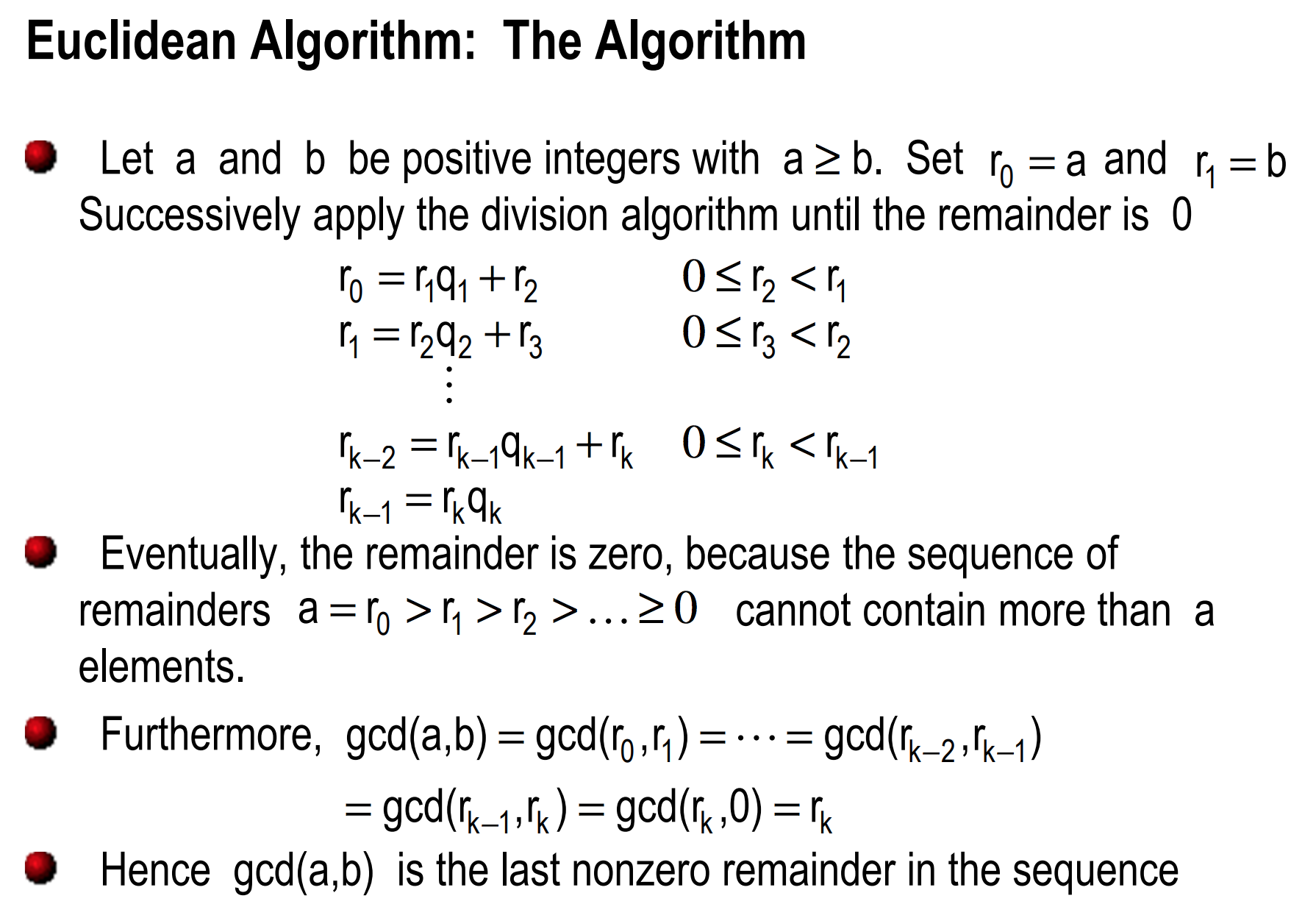 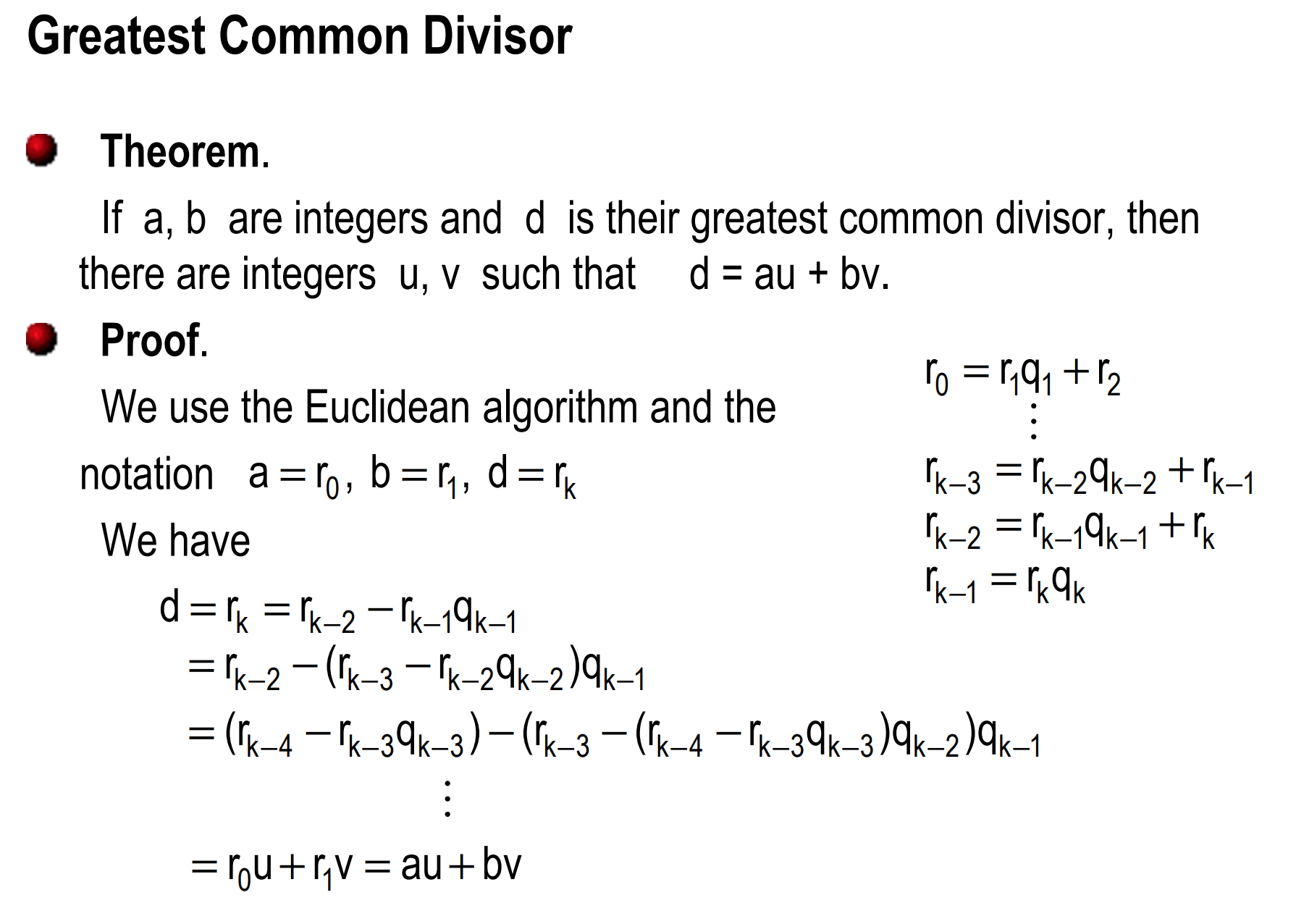 Example
Griffin has two unmarked containers. One container holds 17 liters and the other holds 55 liters. Explain how Griffin can use his two containers to measure exactly one liter.
Example
Griffin has two unmarked containers. One container holds 17 litres and the other holds 55 litres. Explain how Griffin can use his two containers to measure exactly one litre.

gcd(55,17) = 1.
1 = 13 (17) – 4 (55)
Rest is easy
Example
Griffin has two unmarked containers. One container holds 17 litres and the other holds 55 litres. Explain how Griffin can use his two containers to measure exactly one litre.

gcd(55,17) = 1.
1 = 13 (17) – 4 (55)
Rest is easy
How about measuring 3 litres?
Can it be done?
Yes, since gcd(17,55) divides 3.
Example
Griffin has two unmarked containers. One container holds 17 litres and the other holds 55 litres. Explain how Griffin can use his two containers to measure exactly one litre.

gcd(55,17) = 1.
1 = 13 (17) – 4 (55)
Rest is easy
How about measuring 3 litres?
Can it be done?
Yes, since gcd(17,55) divides 3.
3 = 39 (17) – 12(55)
Diophantine Equation
If a, b, c are positive integers, the Diophantine equation ax + by = c has an integer solution x = x0, y = y0 if and only if gcd(a,b) divides c.
Example
Brian 6 minutes on an average to help a student debug a Java code, and takes 10 minutes on an average to debug a C++ program. If he works continuously for 104 minutes, and doesn’t waste any time, how many programs can he debug in each language?
We seek integers x,y ≥ 0 where 6x + 10y =104.
Can this be done?
Example
We seek integers x,y ≥ 0 where 6x + 10y =104.
gcd(6,10) = 2
We can write  2 = 6 (2) + 10(-1).  
Then 104 = 6(2 x 52) + 10 (-1 x 52)			------------ (A)
                       = 6 x (104) + 10 x (-52)
Example
We seek integers x,y ≥ 0 where 6x + 10y =104.
gcd(6,10) = 2
We can write  2 = 6 (2) + 10(-1).  
Then 104 = 6(2 x 52) + 10 (-1 x 52)			------------ (A)
                       = 6 x (104) + 10 x (-52)
                       = [6 x (104) – 30] + [10 x (-52) + 30]
                       = [6 x (104 -5)] + [10 x (-52 + 3)]
                       = [6 x 99] + [10 x (-49)]
Example
We seek integers x,y ≥ 0 where 6x + 10y =104.
gcd(6,10) = 2
We can write  2 = 6 (2) + 10(-1).  
Then 104 = 6(2 x 52) + 10 (-1 x 52)			------------ (A)
                       = 6 x (104) + 10 x (-52)
                       = [6 x (104) – 30] + [10 x (-52) + 30]
                       = [6 x (104 -5)] + [10 x (-52 + 3)]
                       = [6 x 99] + [10 x (-49)]
                                          …….
                        = 6 x 14 + 10 x 2
Example
We seek integers x,y ≥ 0 where 6x + 10y =104.
gcd(6,10) = 2
We can write  2 = 6 (2) + 10(-1).  
Then 104 = 6(2 x 52) + 10 (-1 x 52)			------------ (A)
                       = 6 x (104) + 10 x (-52)
                       = [6 x (104) – 30] + [10 x (-52) + 30]
                       = [6 x (104 -5)] + [10 x (-52 + 3)]
                       = [6 x 99] + [10 x (-49)]
                                          …….
                        = 6 x 14 + 10 x 2
                        = 6 x 9 + 10 x 5
                        = 6 x 4 + 20 x 2
Example
We seek integers x,y ≥ 0 where 6x + 10y =104.
gcd(6,10) = 2
We can write  2 = 6 (2) + 10 (-1).  
Then 104 = 6(104) +10(-52)			------------ (A)
Compute lcm(6,10) = 30.
Example
We seek integers x,y ≥ 0 where 6x + 10y =104.
gcd(6,10) = 2
We can write  2 = 6 (2) + 10 (-1).  
Then 104 = 6(104) +10(-52)			------------ (A)
Compute lcm(6,10) = 30.
We can write (A) as 104 = 6(104 – 5k) + 10 (-52 + 3k) for integer k. --(B)
Example
We seek integers x,y ≥ 0 where 6x + 10y =104.
gcd(6,10) = 2
We can write  2 = 6 (2) + 10 (-1).  
Then 104 = 6(104) +10(-52)			------------ (A)
Compute lcm(6,10) = 30.
We can write (A) as 104 = 6(104 – 5k) + 10 (-52 + 3k) for integer k. --(B)
We note that 104 -5k ≥ 0  when k ≤  20.8
Similarly -52 + 3k ≥ 0 when k ≥  17.333 … 
k = 18, 19 20 integer values of k will realize 104-5k ≥ 0  and-52 + 3k ≥ 0 .
Example
We seek integers x,y ≥ 0 where 6x + 10y =104.
gcd(6,10) = 2
We can write  2 = 2 (6) – 2(5) = 6 (2) + 10 (-1).  
Then 104 = 6(104) +10(-52)			------------ (A)
Compute lcm(6,10) = 30.
We can write (A) as 104 = 6(104 – 5k) + 10 (-52 + 3k) for integer k. --(B)
We note that 104 -5k ≥ 0  when k ≤  20.8
Similarly -52 + 3k ≥ 0 when k ≥  17.333 … 
k = 18, 19 20 integer values of k will realize 104-5k ≥ 0  and-52 + 3k ≥ 0 .
Plugging in k =18, 19 and 20 in (B) we get
104 =  6. 14 + 10. 2                                    (k=18)
104 =  6. 9   + 10. 5                                    (k=19)
104 =  6. 4   + 10.8	                                 (k=20)